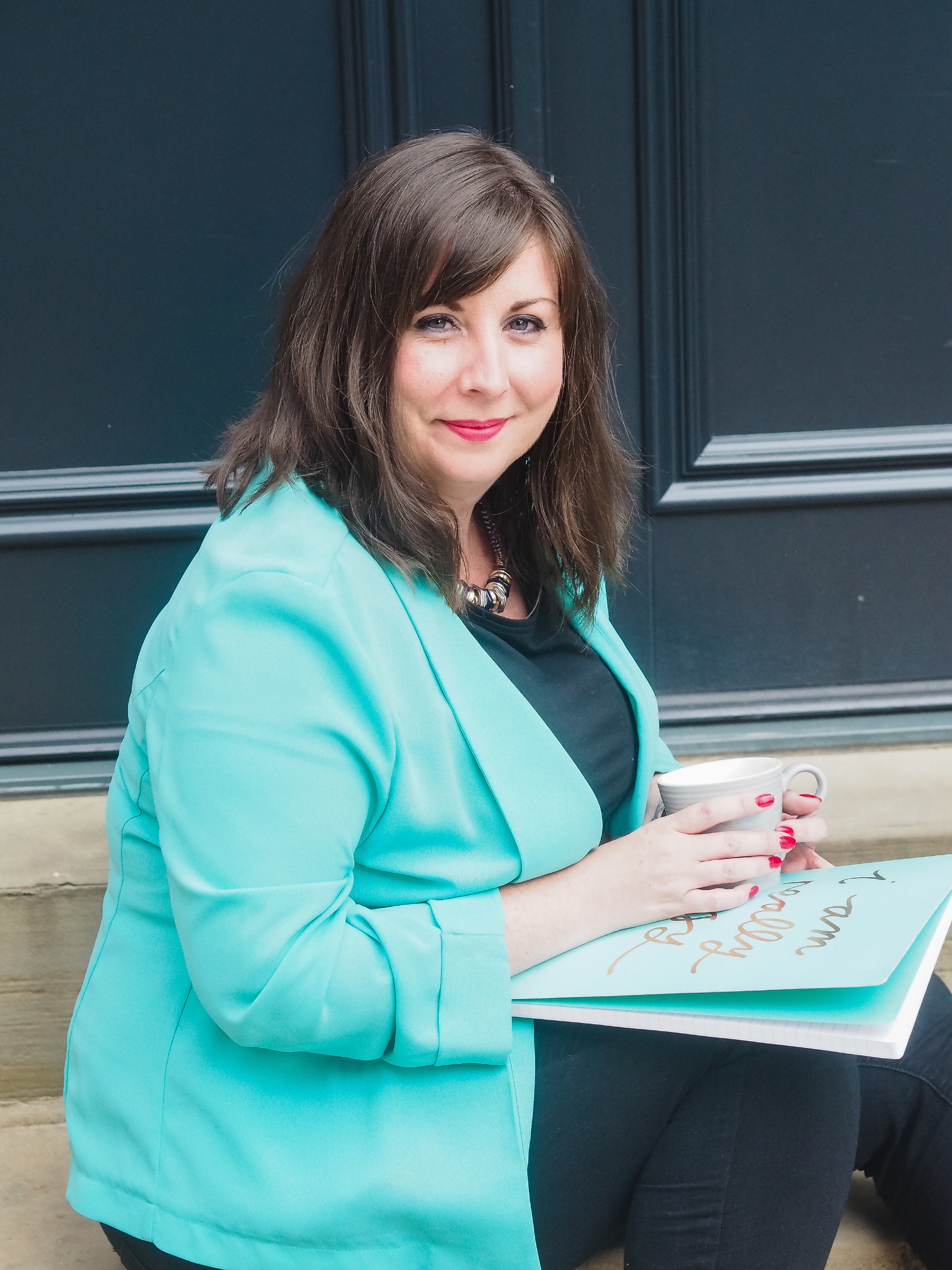 Becky Stevenson
Business Improvement Consultant
Customer Journey:
have you got the basics in place?
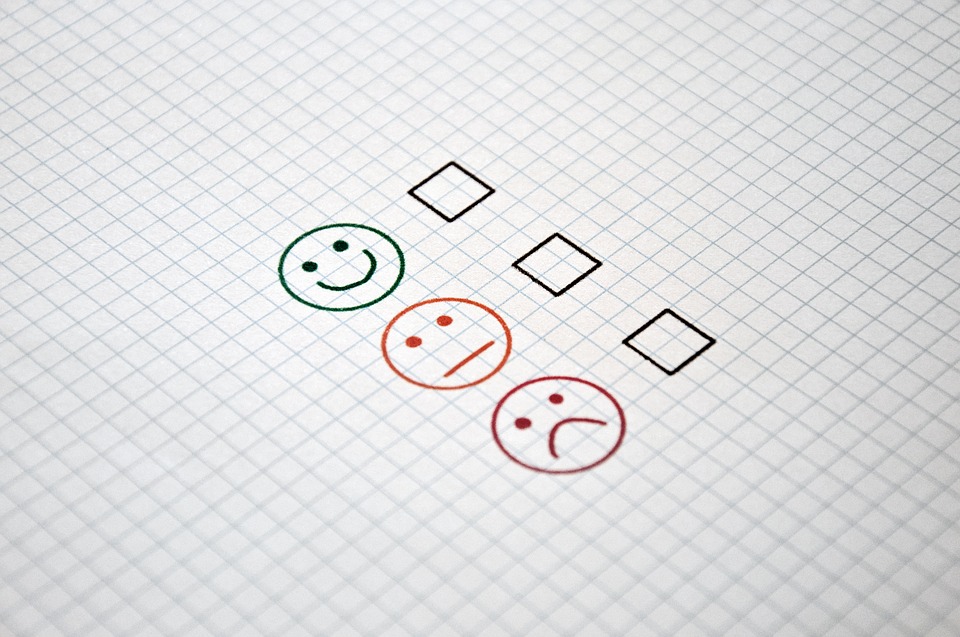 Customer Experience…
…is your number 1 priority
Why….
65% of buyers find a positive experience with a brand to be more influential than great advertising
Why….
73% of buyers state customer experience as an important factor in purchasing decisions
Why….
67% of customers leave because of a bad experience… but only 1 in 26 complain
Why….
86% of buyers are willing to pay more for a great customer experience
Buying journey
The Customer journey needs to be adapted according to the emotional and financial investment
 …but remember ever one is different and it depends on your client type
High
House
Emotion
Car
Book
Financial investment
High
Low
Example Customer Journey…
Let’s take a walk through of a real life example and see the touch points…
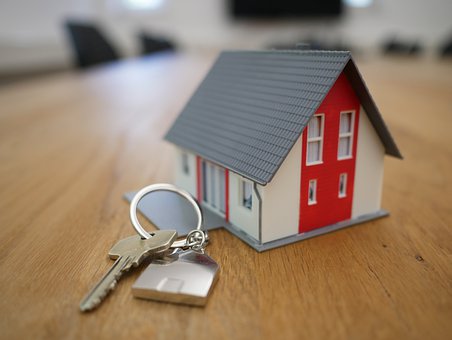 Finding an estate agent to sell our flat…
Boards in my area
Website
My social media
Their social media
Official Reviews
Face to Face Meeting & Valuation  
Quality of follow up
In the buyers shoes
Price
Who we choose
Important to us
Estate Agent 3
Local Business
Amazing feedback
Human, down to earth but super professional and slick
Passed my “tests”
Technology – online hub
Good value / Cost (standard price)
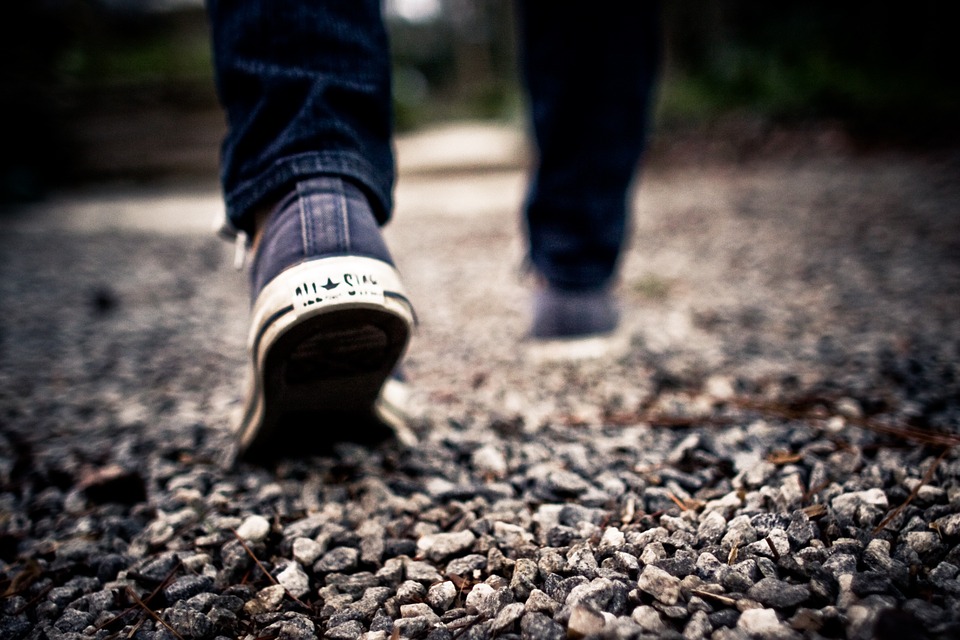 TIME TO WALK IN YOUR CUSTOMERS SHOES…
Customer Journey: The key areas
Awareness
Consideration
Purchase
Retention
Advocacy
What is your Customer Journey?
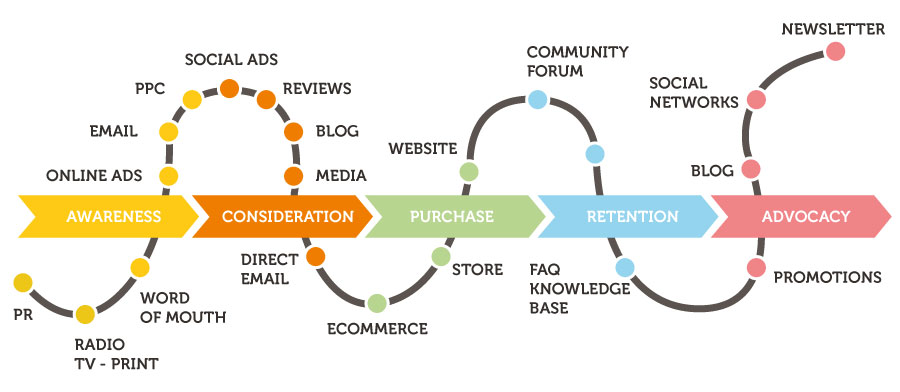 Your touch points
Think about EVERY interaction your customer has with you
What is it (email, call, booking)
How do you handle it?
Outsourced/Inhouse
Could it be better? Different? 
Do you wow?
Homework
Take some time to figure out all the processes you have in your business and write them down

Take time to review, refine and develop regularly

Seek help and guidance if you need it
Remember the basics…
First impressions count but final ones are the longest lasting
Listen to the subtle clues and action these
Listen, react, deliver and go above and beyond
“Just having satisfied customers isn’t good enough anymore. If you really want a booming business, you have to create raving fans.” 

Ken Blanchard
Connect with me
www.beckystevenson.co.uk
Facebook | LinkedIn | GMB

Download MORE TIPS !
Over 15 tips straight to your inbox

www.subscribepage.com/i5y0w5
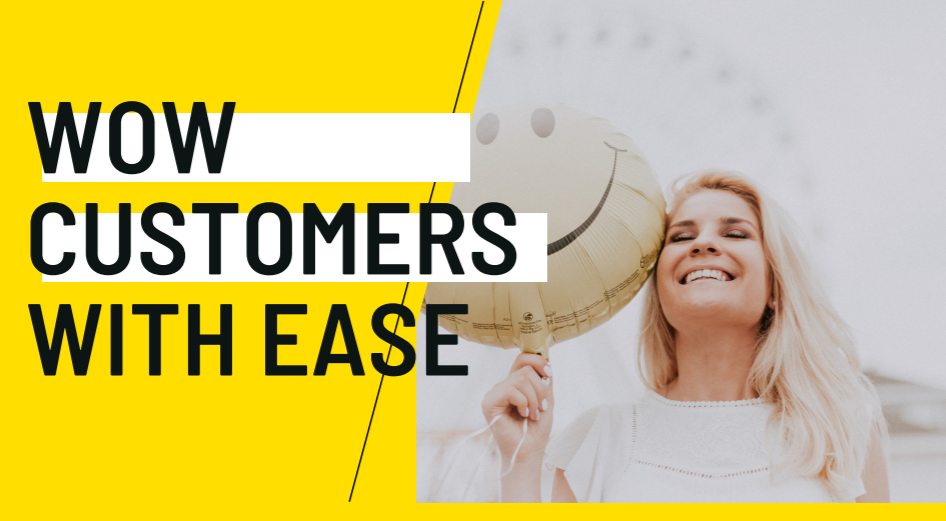 Copyright © 2021 Becky Stevenson. All rights reserved. Any redistribution or reproduction of part or all of the contents in any form is prohibited. You may not, except with my express written permission, distribute or commercially exploit this content, nor may you transmit it or store it in any other website or other form of electronic retrieval system